MODÈLE DE PRÉSENTATION SOUS FORME DE MATRICE IMPACT/EFFORT AVEC EXEMPLE DE TEXTE pour PowerPoint
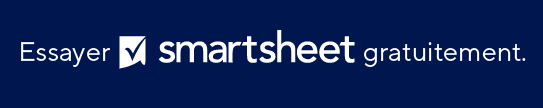 Quand utiliser ce modèle : ce modèle de présentation sous forme de matrice Impact/Effort pour PowerPoint est idéal pour les cadres et les chefs d'équipe qui doivent élaborer des stratégies de hiérarchisation et de planification avec les parties prenantes. Avec ou sans exemple de données, le modèle sert de puissant outil de communication lors des réunions ou des présentations stratégiques.

Caractéristiques notables du modèle : ce modèle se distingue par sa conception visuellement attrayante qui transmet efficacement des concepts de hiérarchisation complexes. Il permet aux présentateurs de classer clairement les tâches et les projets, favorisant la compréhension et la prise de décision collaborative. La compatibilité du modèle avec PowerPoint le rend facile à utiliser dans un large éventail d'environnements d'entreprise.
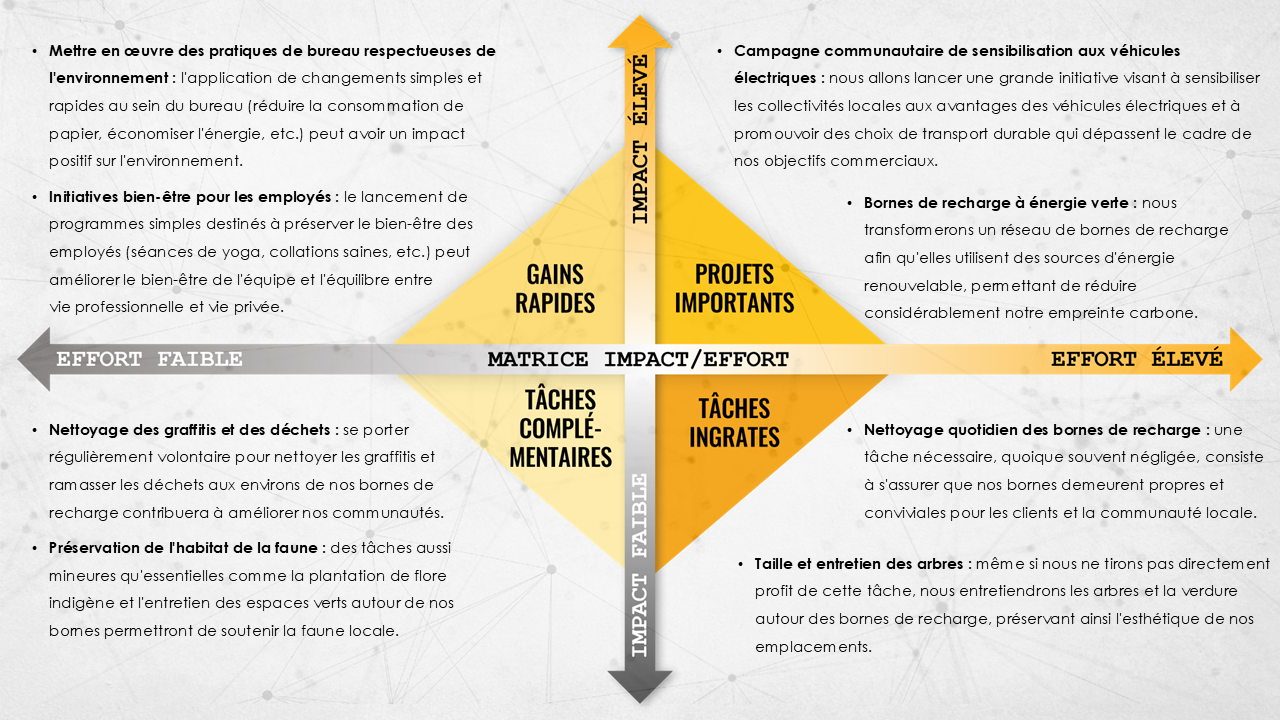 Campagne communautaire de sensibilisation aux véhicules électriques : nous allons lancer une grande initiative visant à sensibiliser les collectivités locales aux avantages des véhicules électriques et à promouvoir des choix de transport durable qui dépassent le cadre de nos objectifs commerciaux.
Mettre en œuvre des pratiques de bureau respectueuses de l'environnement : l'application de changements simples et rapides au sein du bureau (réduire la consommation de papier, économiser l'énergie, etc.) peut avoir un impact positif sur l'environnement.
Initiatives bien-être pour les employés : le lancement de programmes simples destinés à préserver le bien-être des employés (séances de yoga, collations saines, etc.) peut améliorer le bien-être de l'équipe et l'équilibre entre vie professionnelle et vie privée.
Bornes de recharge à énergie verte : nous transformerons un réseau de bornes de recharge afin qu'elles utilisent des sources d'énergie renouvelable, permettant de réduire considérablement notre empreinte carbone.
Nettoyage des graffitis et des déchets : se porter régulièrement volontaire pour nettoyer les graffitis et ramasser les déchets aux environs de nos bornes de recharge contribuera à améliorer nos communautés.
Préservation de l'habitat de la faune : des tâches aussi mineures qu'essentielles comme la plantation de flore indigène et l'entretien des espaces verts autour de nos bornes permettront de soutenir la faune locale.
Nettoyage quotidien des bornes de recharge : une tâche nécessaire, quoique souvent négligée, consiste à s'assurer que nos bornes demeurent propres et conviviales pour les clients et la communauté locale.
Taille et entretien des arbres : même si nous ne tirons pas directement profit de cette tâche, nous entretiendrons les arbres et la verdure autour des bornes de recharge, préservant ainsi l'esthétique de nos emplacements.
EXEMPLE
Texte
Texte
Texte
Texte
Texte
Texte